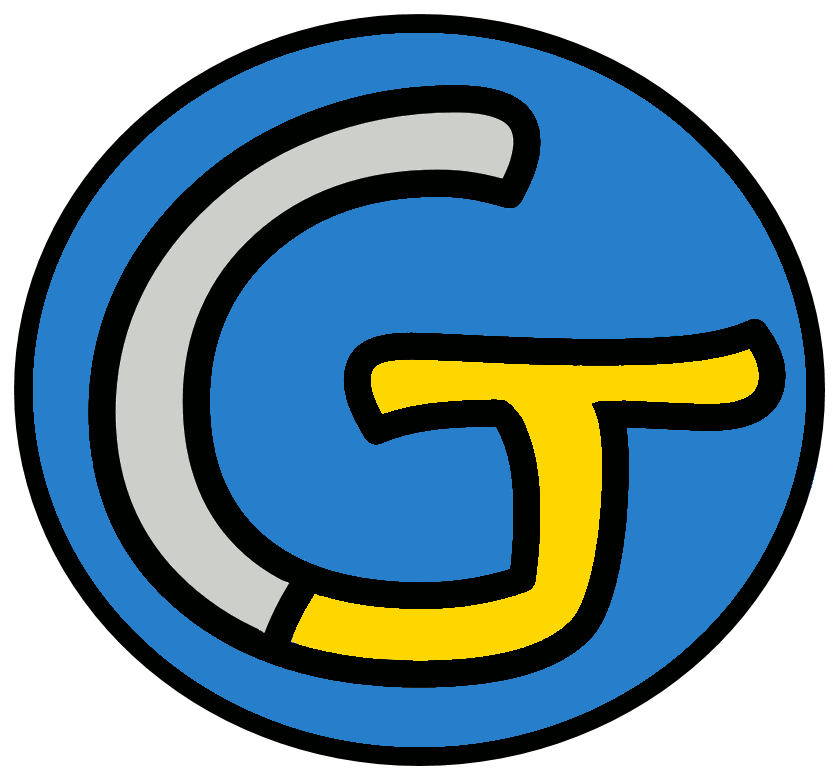 Mathématiques – Calcul mental CM1
Connaître les tables d’addition de 0 à 9
 Entraînement n° 1
Opération 1
4 + 8
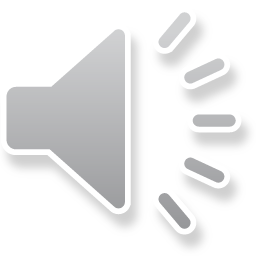 Opération 2
3 + 6
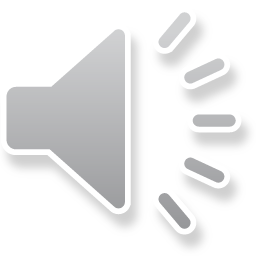 Opération 3
4 + 5
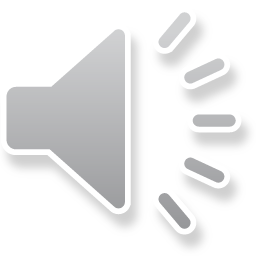 Opération 4
10 + 8
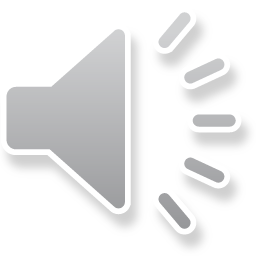 Opération 5
3 + 7
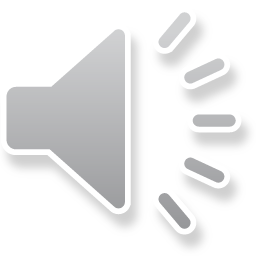 Opération 6
7 + 7
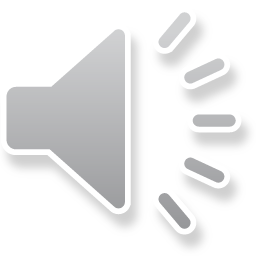 Opération 7
9 + 9
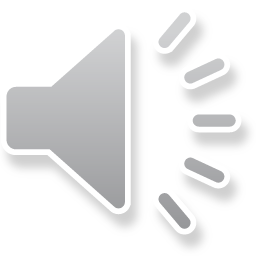 Opération 8
7 + 2
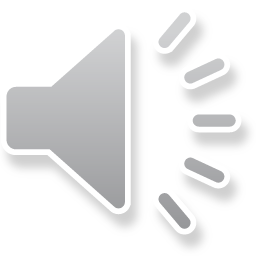 Opération 9
0 + 8
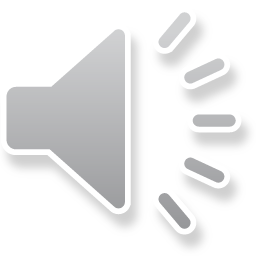 Opération 10
4 + 6
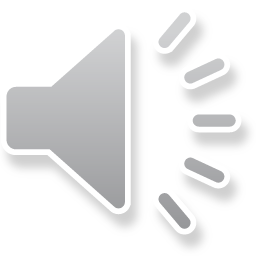 Opération 11
3 + 8
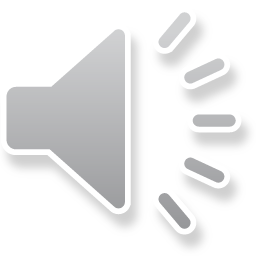 Opération 12
6 + 2
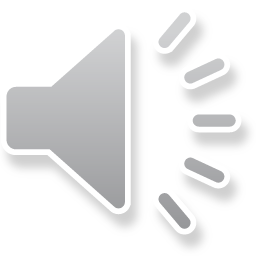 Opération 13
4 + 4
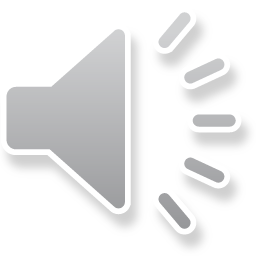 Opération 14
10 + 9
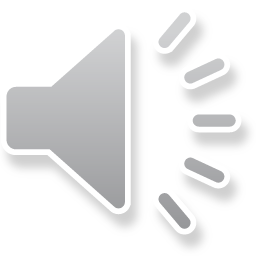 Opération 15
2 + 2
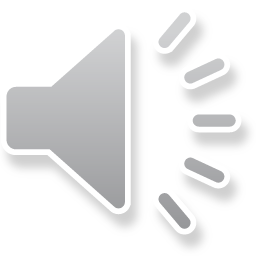 Opération 16
5 + 6
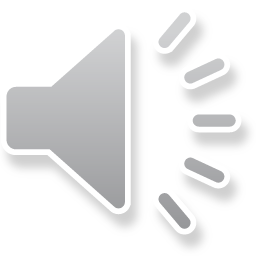 Opération 17
0 + 6
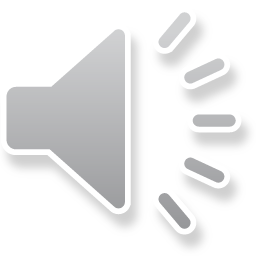 Opération 18
1 + 1
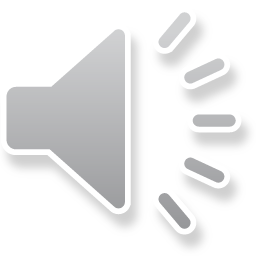 Problème
Pour venir et partir de l’école, Mohamed marche 7 minutes le matin et 7 minutes le soir.
Combien de temps Mohamed marche-t-il chaque jour sur le chemin de l’école ?
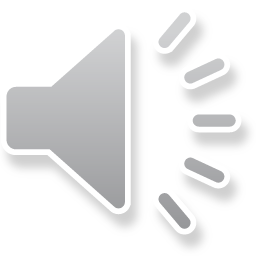 Correction
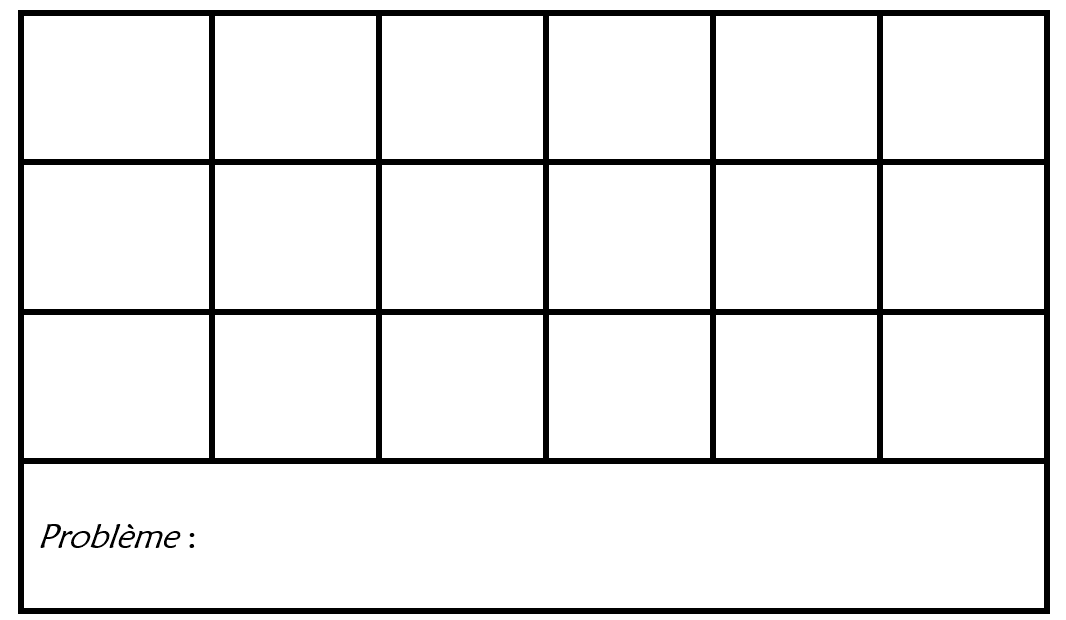